GLANDULA  MAMARIAANATOMIA
2º  Costilla
Línea axilar
media
Esternón
6º  Costilla
GLANDULA  MAMARIAANATOMIA
PARENQUIMA
Epitelio glandular
ESTROMA
Tejido conjuntivo
PIEL
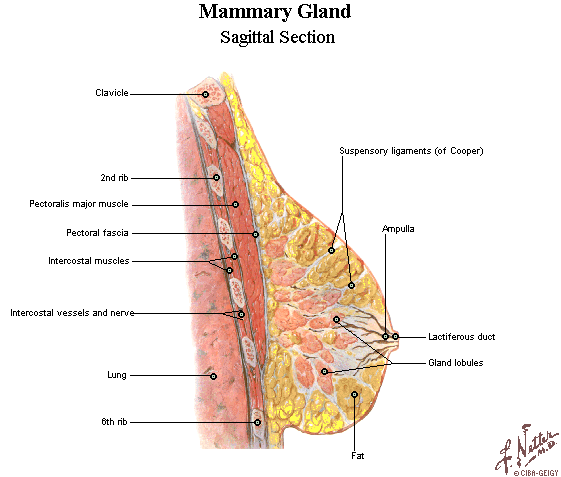 DRENAJE LINFATICO AXILAR Clasificación Clínica
MUSCULO PECTORAL MENOR
1er Nivel :  Debajo borde inferior
2º  Nivel :  Detrás pectoral menor
3er Nivel :  Encima borde superior
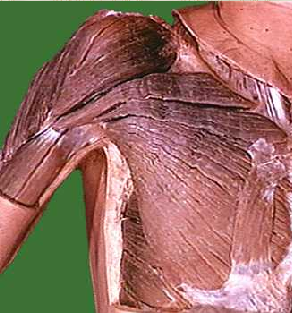 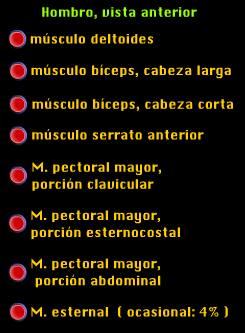 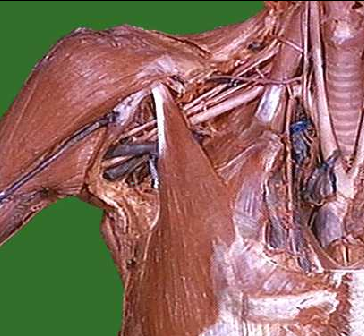 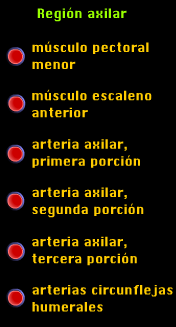 DRENAJE LINFATICO AXILAR Clasificación Clínica
3er Nivel
Pectoral Menor
2º Nivel
1er Nivel
Exámen Físico de mama
Importante para detección precoz de la presencia de cáncer
*Dividida en 5 sectores: cuatro cuadrantes y una cola. 
En el CSE > tej glandular, que se extiende hasta la axila, formando la cola de Spencer. 
Drenaje linfático: principalmente a axila, pero también a regiones infraclaviculares y estructuras profundas del tórax.
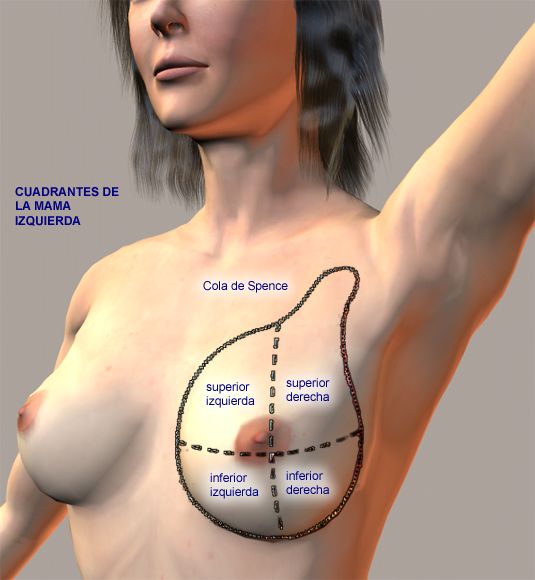 Tubérculos de Montgomery
Exploración de la mama
Exámen estático y dinámico. De pie, sentada, de frente, de perfil, con brazos colgados, en las caderas y despúes sobre la cabeza, con tronco inclinado hacia delante.
Sentada son los brazos sobre la cabeza: esta postura añade tensión a los ligamentos suspensores, acentúa cualquier depresión y pone de manifiesto cambios de contorno y simetría.
Sentada inclinada hacia adelante: tensa los ligamentos suspensores. Tiene la ventaja de que las mamas penden libremente, lo que permite ver deformaciones cuando las mamas son muy grandes y quedan aplastadas contra la pared del torax
Inspección
(posición de la paciente)
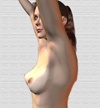 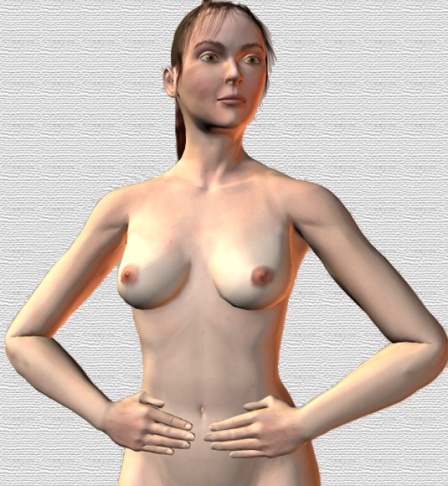 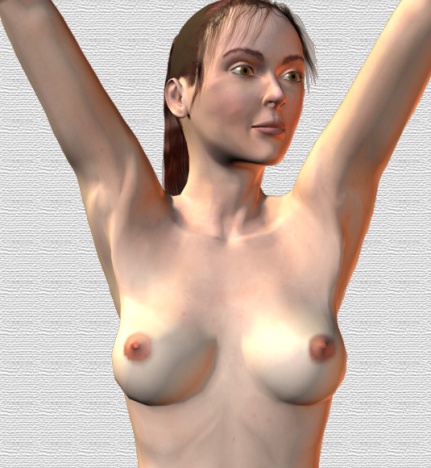 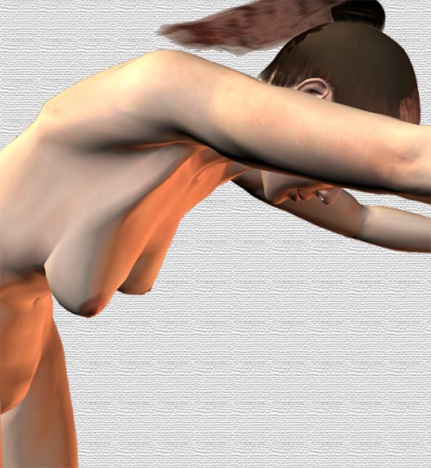 1.- Simetría, volumen, aspecto y orientación de los pezones
2.- Retracciones o abombamientos cutáneos
3.- Compromiso de la piel ( ulceraciones o lesiones)
 A veces: pezón supernumerarios ( linea mamaria embrionaria)
 pezón aplanado reciente (cancer?)
Inspección
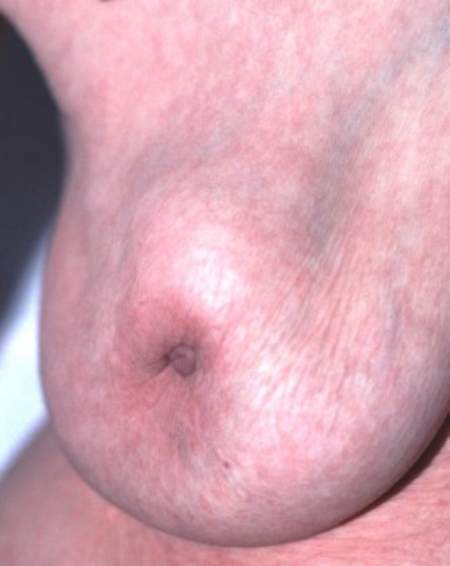 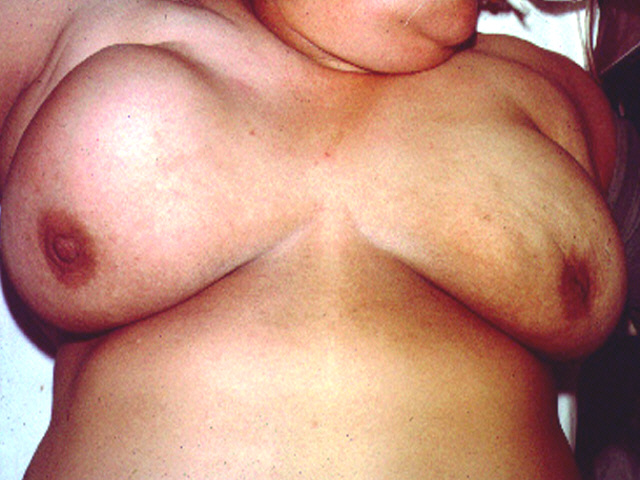 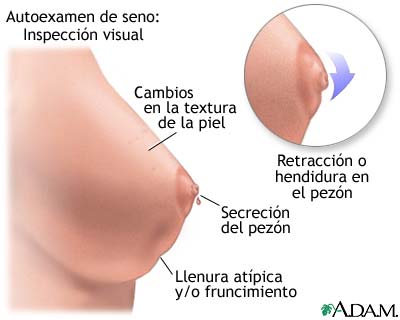 Palpación
(después de la menstruación)
Debe palpar comprimiendo el tejido mamario entre los dedos y la pared torácica describiendo un movimientos circular con la mano. En forma radial o cuadrantes. Completa (glánd. Bajo pezón, CSE y axilas).
Áreas linfonodulares: Cadena supra y subclavicular (encoger hombros).
Cadenas axilares (pcte sentada, manos apoyadas al examinador o él frente a ella). Explorar: paredes int. y ext., parte inferior y región retropectoral. 
....Secreción del pezón...
  1.- Color: seroso, hemático (papiloma intraductal), o purulento
  2.- Facilidad de su salida y el cuadrante
  3.- Galactorrea
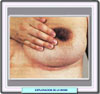 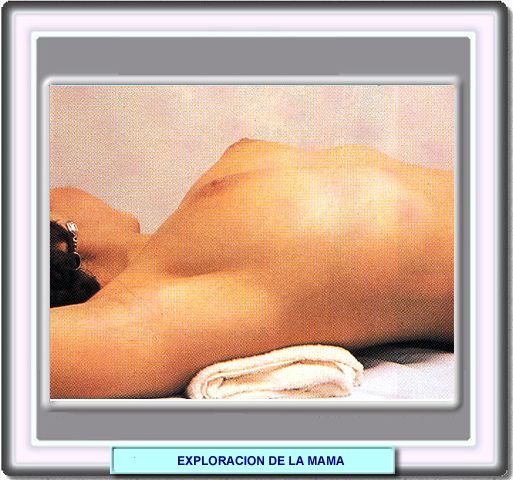 1.- Ubicación (cuadrantes, distancia del pezón y proyección según “reloj”)
2.- Tamaño (cm)
3.- Forma
4.- Consistencia (blanda, elástica, fluctuante, dura, etc)
5.- Bordes
6.- Desplazamiento respecto a planos profundos y superficial
7.- Compromiso de la piel (“piel de naranja”: obstrucción de linfáticos)
8.- Sensibilidad
9.- Considerar anamesis y factores de riesgo para cáncer

  			Algunas lesiones palpables		
 Enfermedad fibroquística,  Fibroadenoma (bordes nítidos, mujer joven)
Cáncer de mama (nódulo duro, bordes poco precisos, adherido a piel o planos profundos)
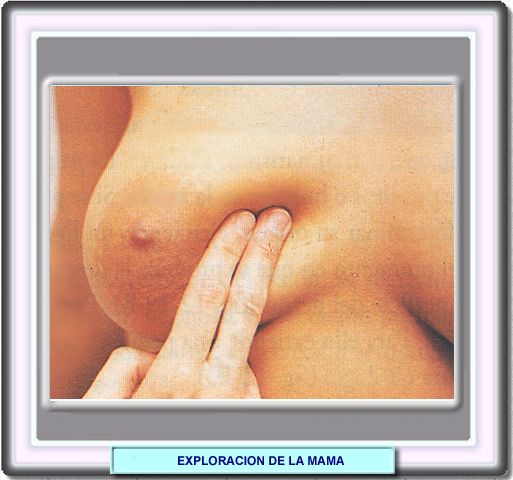 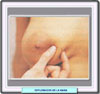 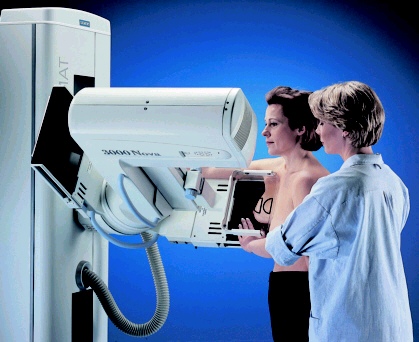 ¿....y si palpo un nódulo....?
Autoexamen mamario
Deben formar parte de los exámenes de mama mensuales: 
Inspección visual (con y sin un espejo), para notar cualquier cambios de contorno o textura
 Palpación: de pie y recostada, para hallar protuberancias o engrosamientos inusuales.
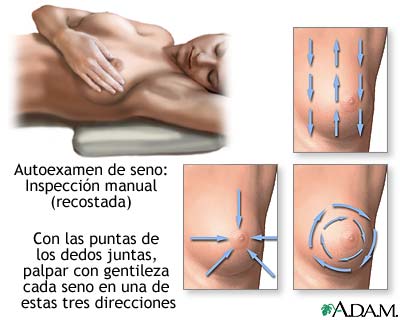 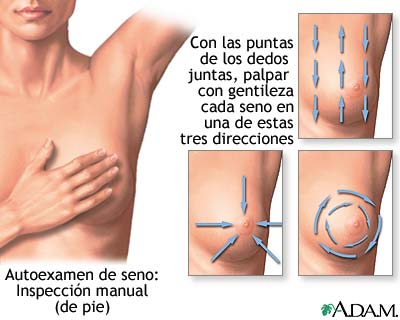 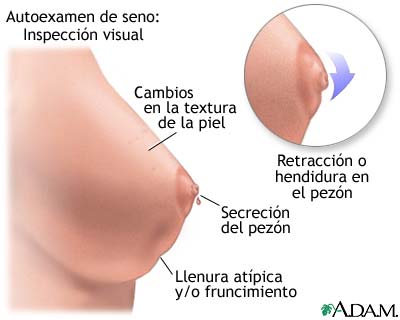 Autoexamen mamario (etapas...)
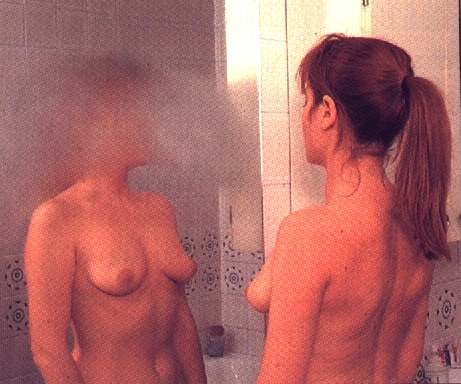 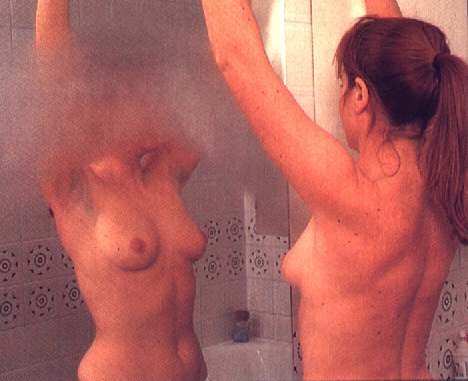 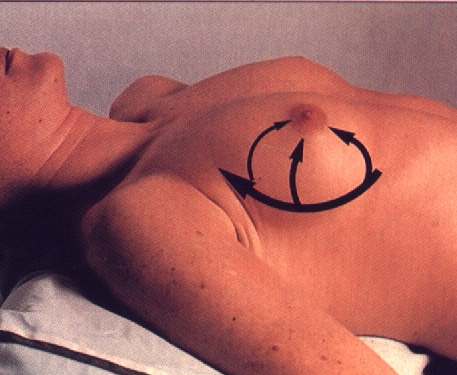 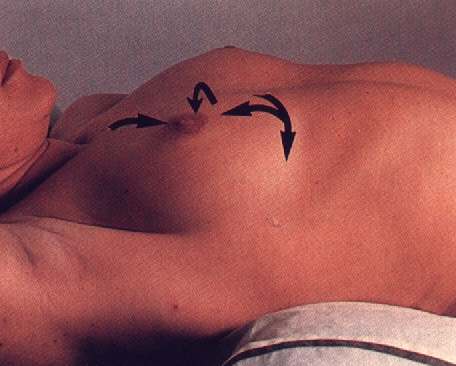 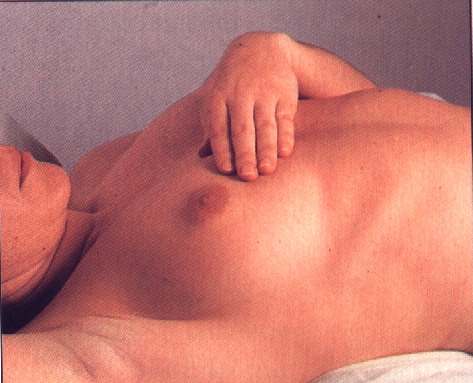 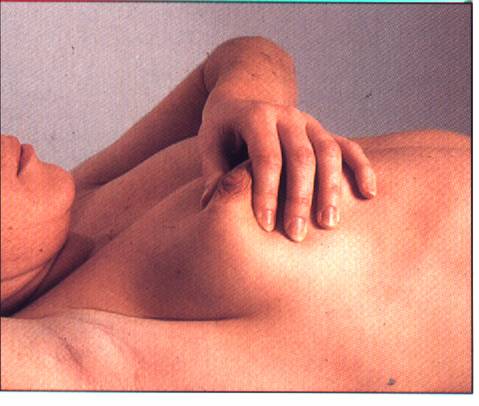 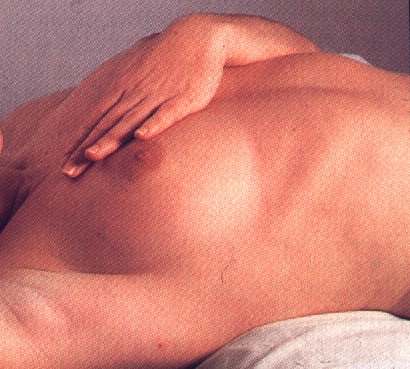 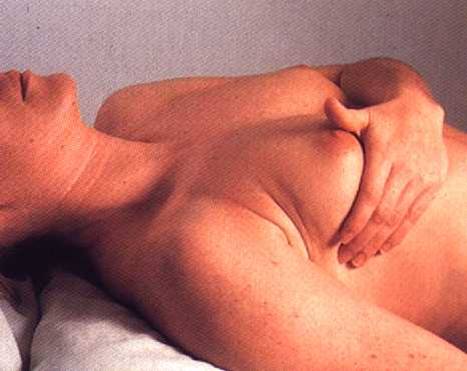 EMBRIOGÉNESIS
GLANDULA  MAMARIAEMBRIOLOGIA
Crestas mamarias o líneas lácteas:	6º semana
Primordio de las glándulas mamarias
Cordones epiteliales: 16 – 24 semanas
Cordones celulares secundarios
Papila mamaria o pezón: 8º mes
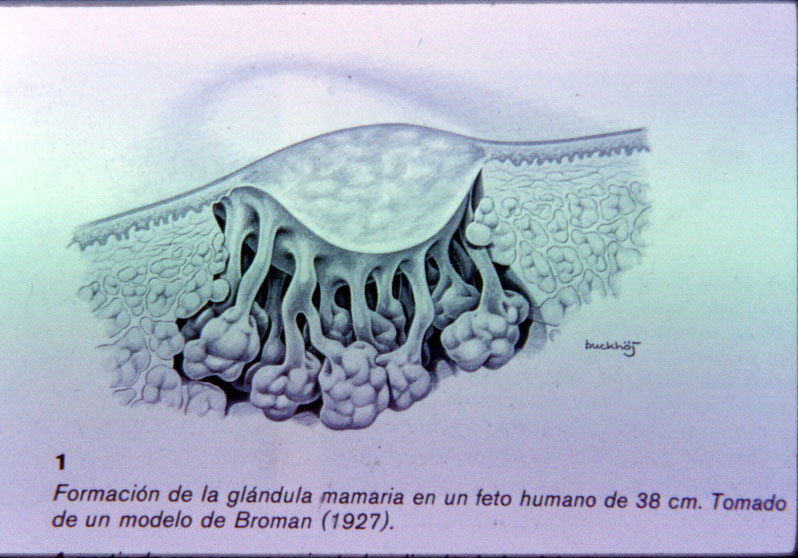 [Speaker Notes: Entre las 20-32 semanas se produce la transformación del mesénquima en tejido adiposo. Entre la semana 32 y 40 se produce la tunelización de los brotes epiteliales y la ramificación de las estructuras glandulares lóbulo alveolares. Los senos lactíferos convergen en una depresión epidérmica que cerca del nacimiento se evagina y da origen_al_pezón.
En las últimas semanas de gestación la mama fetal responde al influjo de las hormonas esteroides maternas y placentarias, así como también a la prolactina, que inducen la actividad secretoria en los conductos mamarios fetales. Esto se manifiesta después del nacimiento por la secreción de calostro y un crecimiento palpable del_brote_epitelial.
Al mes del nacimiento, la glándula se encoge y regresa al estado de inactividad, compuesta por conductos discretamente ramificados, sin_alvéolos.]
CONDUCTOS PRIMITIVOS
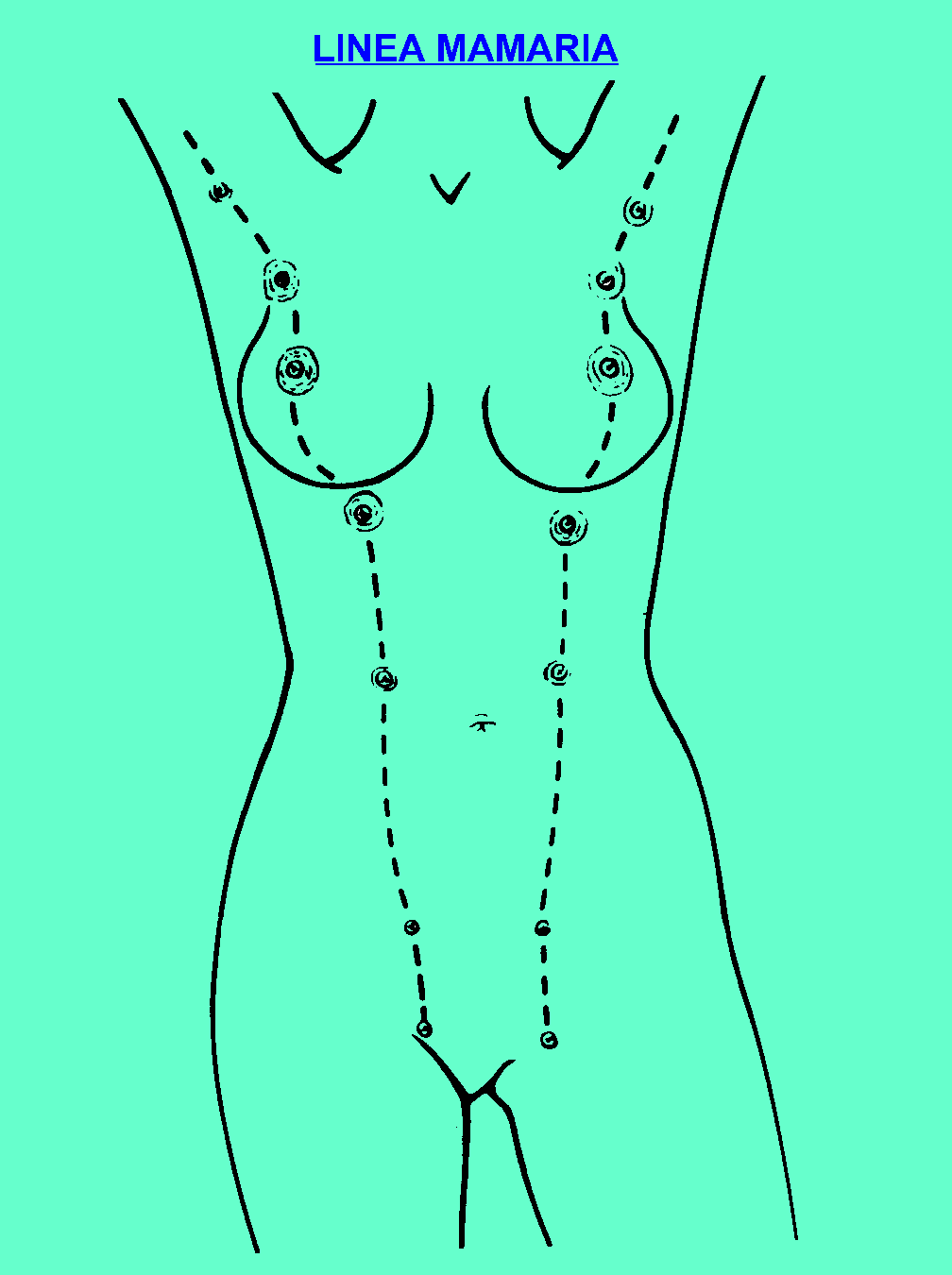 ALTERACIONES DEL DESARROLLO
Alteraciones de Número
 Alteraciones de Tamaño
 Alteraciones de Forma
 Alteraciones de Situación
 Alteraciones de Pigmentación
ALTERACIONES DE NÚMERO
POR EXCESO
      En la Mama
      En el Pezón
Polimastia
Mama Ectópica
Politelia
ALTERACIONES DE NÚMERO
POR  DEFECTO
      En la Mama
      En el Pezón
Amastia
Amazia

Atelia
ALTERACIONES DE TAMAÑO
POR EXCESO
      En la Mama
      En el Pezón
Hipertrofia 
Seudohipertrofia

Macrotelia
ALTERACIONES DE TAMAÑO
POR DEFECTO
      En la Mama
      En el Pezón
Hipoplasia  o Atrofia

Microtelia
ALTERACIONES DE LA FORMA
En la Mama
Mamas Cónicas
   Mamas Aplanadas
   Mamas Cilíndricas
   Mamas Pediculadas
   Mamas Péndulas
ALTERACIONES DE LA FORMA
Pezón - Aréola
Pezón Umbilicado
   Pezón Aplanado
   Pezón Prominente
   Pezón Pediculado
   Aréola Prominente o Retraída
   Asimetría Aréola - Pezón
ALTERACIONES DE SITUACIÓN
Mama
    Pezón
ALTERACIONES DE LA PIGMENTACIÓN
Hiperpigmentación
   Hipopigmentación
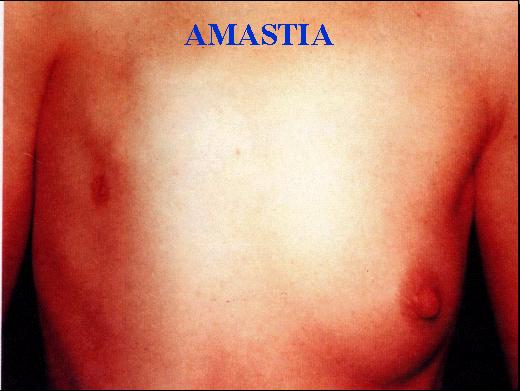 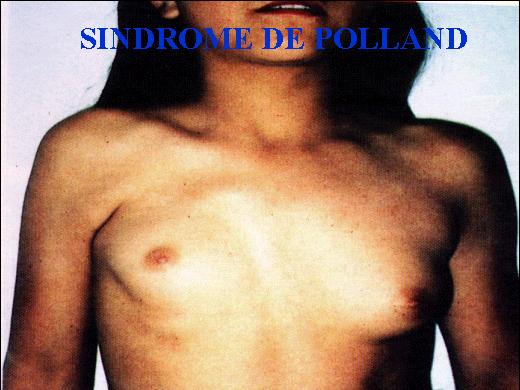 FISIOLOGÍA DE LA GLÁNDULA MAMARIA
Fisiología de la mama
Influencia endocrina de la función mamaria
Factores genéticos, nutritivos y metabólicos
Cambios estructurales durante la vida reproductiva con manifestaciones funcionales
Fenómenos proliferativos y regresivos por diversas influencias
Fisiología de la mama
OVARIOS
Estrógenos y progesterona
Estrógenos: Induce la creación de los canalículos, desarrollo y aumento de ellos
Acción regulada por la gonadotrofinas hipofisiarias
Los estrógenos actúan solos hasta la pubertad
Fisiología de la mama
Progesterona. Secreción comienza en la segunda mitad del ciclo ovárico
Formación de los acinos y maduración del sistema túbulo alveolar
Acción sinérgica o antagónica con estrógenos
Andrógenos, ovárico o suprarrenal, también influyen en desarrollo y funcionamiento glandular
Fisiología de la mama
Prolactina: Hormona hipofisiaria mamotrófica, luteotrófica y lactogénica. Es capaz por si sola de provocar el desarrollo túbulo-alveolar, estimular la producción láctea y sostenerla.
Regulación por factores hipotalámicos: PIF y PRF; efecto neuroendocrino por succión del lactante.
PIH         HIPOTÁLAMO       PRH
L-dopa
BCP
Agon. dopa
+
+
TSH
TRH
-
+
-
+
Stress
CPZ
Succión
Ejercicio
AH
NH
+
Estrógenos
PRL
MAMA
IMAGENOLOGÍA MAMARIA
ESTUDIO POR IMÁGENES
ULTRASONIDO 

  MAMOGRAFÍA

  RESONANCIA N. M. MAMARIA
MAMÓGRAFOS
MAMÓGRAFO  CONVENCIONAL
(MAMÓGRAFO  CON  DIGITALIZADOR)
MAMÓGRAFO DIGITAL
MAMÓGRAFO  CON  EQUIPO  DE  ESTEREOTÁXIA
EXAMENES DE LABORATORIO
MAMOGRAFIA
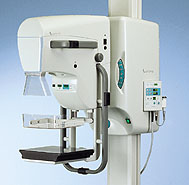 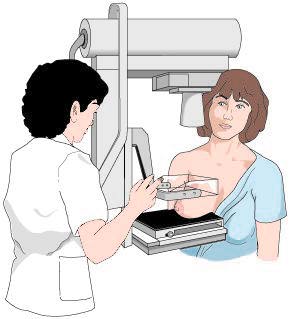 [Speaker Notes: Una mamografía es una radiografía de las mamas, que puede detectar aquellos tumores que, al ser tan pequeños, no han podido ser encontrados por el médico. La detección de estos tumores tan pequeños (poco desarrollados) puede favorecer su extirpación y curación total, salvando la vida de la paciente. Pero esta exploración no es infalible, pues no detecta a veces ciertos tumores y, a veces, detecta imágenes que no son tumores. Por ello la combinación ideal en la detección precoz del cáncer de mama es la mamografía junto con la exploración periódica del ginecólogo, además de la habitual autoexploración de la mujer. En la mujer joven no es frecuente el cáncer de mama y, además, la densidad de la mama hace menos precisa la mamografía. Por ello ésta se recomienda a partir de los 35 años de edad, de forma ocasional. A partir de los 50 años debe realizarse anualmente.
Los criterios aplicados actualmente son:
No es necesaria la mamografía en mujeres menores de 40 años, excepto si tienen antecedentes familiares de cáncer de mama. 
Realizarla anualmente a mujeres con edades comprendidas entre los 40 y 50 años con antecedentes familiares de cáncer de mama. Si no hay antecedentes y no se palpan nódulos, debe realizarse cada 2 años. 
A partir de los 50 años de edad se debe realizar la mamografía anualmente en todos los casos.]
EXÁMENES COMPLEMENTARIOS
Proyecciones mamográficas adicionales
Ultrasonografía mamaria
RNM mamaria
Procedimientos Invasivos
TUMORES  MAMARIOS  BENIGNOS
TUMOR   MAMARIO
HISTORIA CLÍNICA
  EXÁMEN FÍSICO
  IMAGENOLOGÍA
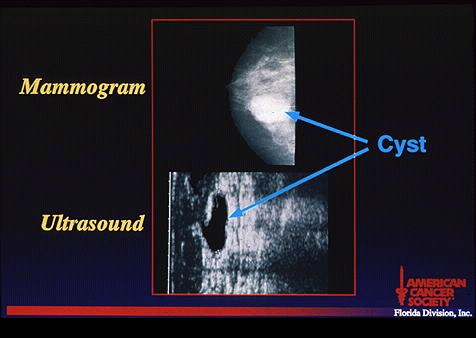 TUMORES BENIGNOS MAMARIOS
CARACTERÍSTICAS
Masas de tejido nuevo generalmente sin función fisiológica
  No afectan la sobrevida de la paciente
  Sintomatología
  Exploración clínica
  Macroscopía
  Microscopía
  Evolución: Generalmente no invade tejidos vecinos al crecer
                      No producen metástasis
  Radiología
  Ecotomografía
PATOLOGÍA BENIGNA DE LA MAMA
TUMORES  BENIGNOS
PARENQUIMATOSOS
DEL   ESTROMA
DE   LA   PIEL
TUMORES BENIGNOS MAMARIOS PARENQUIMATOSOS
Hiperplasia Juvenil Focalizada
 Hiperplasia Lobulillar Simple
 Papilomatosis Displásica
 Adenoma del Pezón
 Tumores Papilares
 Epitelilales glandulares, Quistes.
 Ectasia Ductal, Galactoceles
 Fibroadenoma
 Tumor Filodes
FIBROADENOMA MAMARIO
“ Alteración de una zona, limitada y focalizada de varios lobulillos agrupados con alteraciones displásicas selectivas de tipo hiperplásico que crece en forma disarmónica dentro del parénquima sano o afectado por una displasia cíclica”
FIBROADENOMA MAMARIO
Etiología
Epidemiología
         - 15 - 30 x 100.000 (20 - 39 años)
         - 10% de la patología mamaria
Clínica
Evolución
          - malignizacíon ?
FIBROADENOMA MAMARIO
Diagnóstico
           * clínica
           * mamografía
           * ecotomografía

Tratamiento
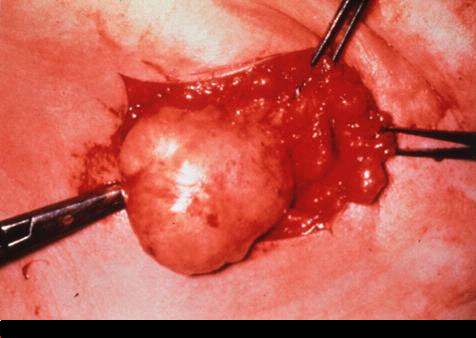 TUMORES BENIGNOS MAMARIOS
- Tumores Papilares

     Son displasias localizadas en el interior de los conductos, como una lesión pediculada, con un eje conjuntivo vascular cubierto por tejido papilar. Únicos o múltiples.
-Tratamiento
TUMORES BENIGNOS MAMARIOS
- Ectasia Ductal
     (Dilatación conductos galactóforos)
     Proceso involutivo de galactóforos, con atrofia de su revestimiento epitelial y degeneración, que  los lleva a la dilatación, asociado a fibrosis y retracción de las paredes. Se produce secreción espesa, retenida, de color pardo o verdoso, presentándose como telerrea viscosa.
TUMORES BENIGNOS MAMARIOS
- Galactoceles

      Son quistes mamarios benignos que contienen leche. Se asocian con la lactancia. Únicos, múltiples, uni o bilaterales. Diagnóstico por punción.
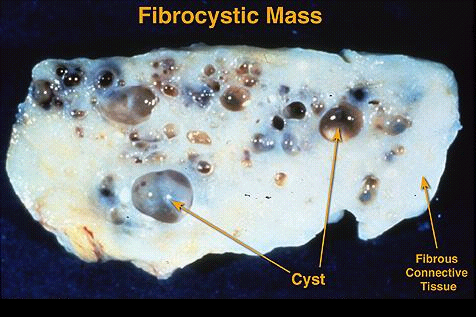 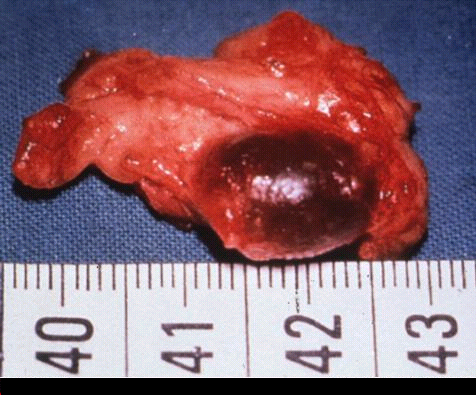 TUMOR FILODES
Neoplasia fibroepitelial de la mama, caracterizada por proliferacíon estromal y epitelial

   Clínica y anatomopatológicamente similar
    a un fibroadenoma
    Puede adquirir aspecto histológico de 
    tumor maligno
TUMOR FILODES
Frecuencia   :   1% de los tumores mamarios
Edad             :  40 años  (21-60)
Localización
Evolución     : Filodes Benigno
                         Filodes Maligno (metástasis) 
                             Filodes Borderline
TUMOR FILODES
Diagnóstico
        - clínica
        - mamografía
        - ecotomografía
        - citología - histología

Tratamiento
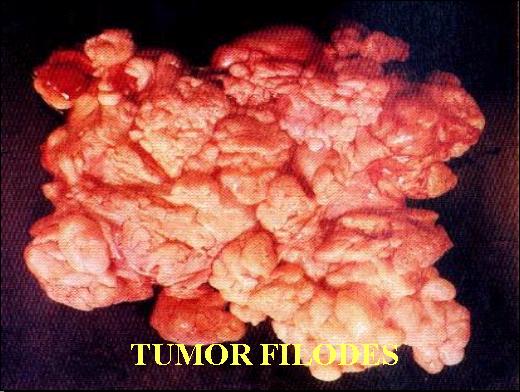 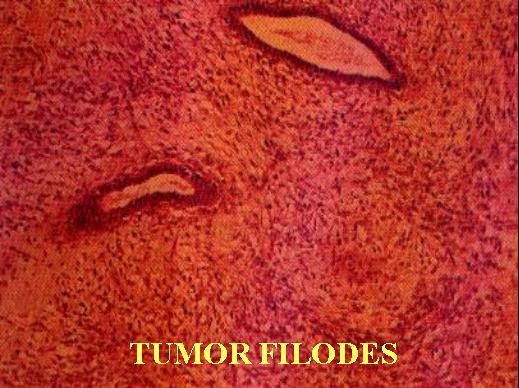 TUMORES BENIGNOS MAMARIOS ESTROMALES
Lipomas
  Fibromas
  Neurofibroma
  Neurinomas, Mesenquimomas, Leiomiomas,
  Necrosis Grasa
  Fibrosis Mamaria
  Angiomas: hemangiomas, linfangiomas.
TUMORES BENIGNOS MAMARIOS
B.- Necrosis Grasa

      Degeneración adipocitaria secundaria a isquemia  y necrosis, producidas ya sea por traumas, hemorragias, cirugías, etc.
TUMORES BENIGNOS MAMARIOS DE LA PIEL
Hiperqueratosis
  Papiloma
  Alteraciones Melánicas
  Quiste Sebáceo
  Adenoma Sebáceo
  Adenoma Areolar
  Tumores Mixtos
NODULO  MAMARIO               PALPABLE
TUMOR   MAMARIO PALPABLE
MOTIVO FRECUENTE DE CONSULTA
    AUTO EXAMEN   O  PESQUIZA  DEL          EQUIPO  DE  SALUD 
 PUEDE  ASOCIARSE  A DOLOR          
 70 % TUMOR  BENIGNO
 ENFOQUE   CLINICO  AGRESIVO  DESCARTAR  CANCER  MAMARIO
TUMOR   MAMARIO PALPABLE
HISTORIA CLINICA
  EXÁMEN FÍSICO
  IMAGENOLOGÍA
TUMOR   MAMARIO PALPABLE
CARACTERISTICAS
  UBICACIÓN
  TAMAÑO
  CONSISTENCIA
  SUPERFICIE, LIMITES
  ÚNICO O MÚLTIPLES
  COMPROMISO DE TEJIDOS VECINOS
TUMOR   MAMARIO  PALPABLE
CARACTERÍSTICAS

  BORDES  REGULARES  O DIFUSOS 
  SI  SE  ASOCIA CON DOLOR
  SI  HAY DESCARGA POR  EL PEZÓN
  RELACIÓN CON CICLO MENSTRUAL
Que hacer ante la sospecha de un tumor  mamario
A.-HISTORIA CLÍNICA :
 ANAMNESIS  REMOTA Y  ACTUAL
 ANTECEDENTES   PERSONALES              FAMILIARES, LABORALES , GINECO -OBSTETRICOS .
 TERAPIAS   HORMONALES
 OPERACIONES   REALIZADAS .
Que hacer ante la sospecha de un tumor  mamario
B.-EXAMEN  FÍSICO  MAMARIO 
  PIEL
  PEZÓN  Y AREOLA  
  TUMOR
  PALPACIÓN  DE  AXILA Y  ZONA
     SUPRA   E   INFRACLAVICULAR .
C.- ESTUDIO POR IMÁGENES
ULTRASONIDO 

  MAMOGRAFÍA
D.- ESTUDIO ANATOMOPATOLÓGICO
(CITOLOGÍA) 

  HISTOLOGÍA
TÉCNICAS BIOPSICAS MAMARIAS
Citología de aspiración con Aguja Fina (PAYEC)
Biopsia Central con Aguja     (Core Biopsy   o           
                                                  Biopsia Cilíndrica)
Biopsia por Mamotomme
Biopsia Radioquirúrgica
Biopsia Incisional
Biopsia Excisional
                          Tumorectomía
                          Mastectomía Parcial
Que hacer para confirmar Diagnóstico
Punción  aspirativa con  aguja fina :
                  Jeringa de 10 cc con aguja Nº 21
-Procedimiento simple , sin anestesia local actualmente utilizado para punción de lesiones quísticas o en sospecha de recidivas
- Es un estudio citológico
PUNCIÓN MAMARIA
Que hacer para confirmar Diagnóstico
Biopsias por punción : 

            1.- Core biopsia o cilíndrica 
            
            2.- Biopsias por mamotomme  
 
   Requieren  de anestesia local , se  obtiene muestra  para estudio histo-patológico y RH
CORE BIOPSY O BIOPSIA CILÍNDRICA
Uso de Biopsy-gun o Pistola
Uso de Aguja gruesa seccionadora calibre 14 (p.e. Truc-cut o Silverman)
Técnica Manual
Técnica bajo Guía Ecotomográfica
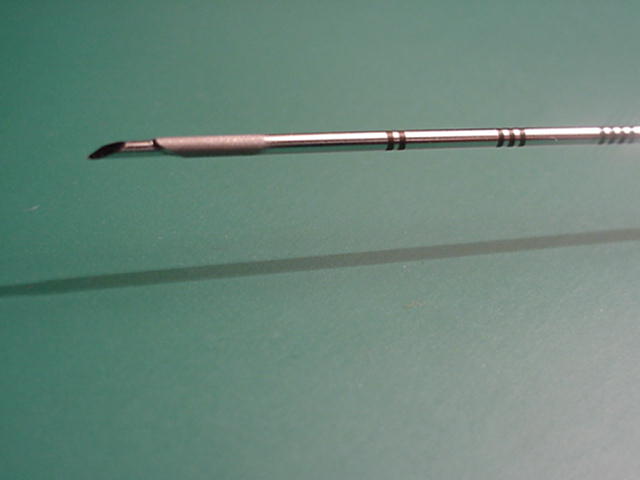 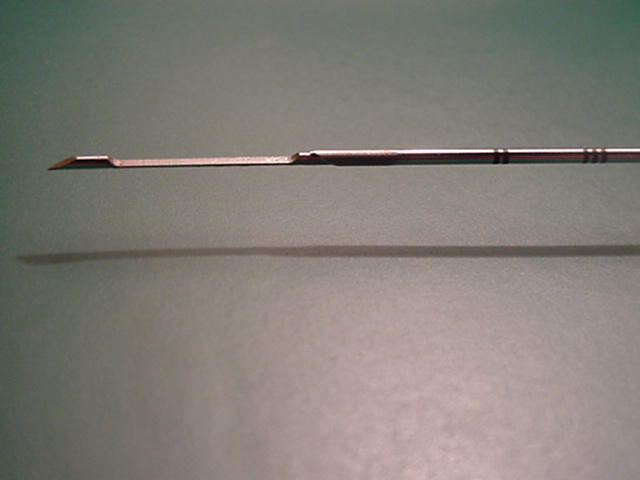 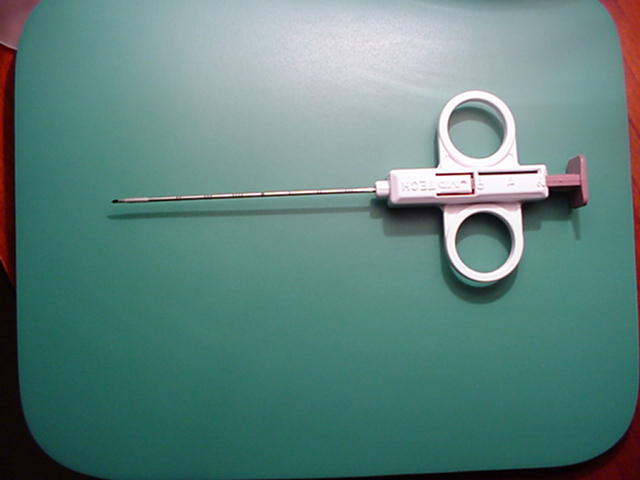 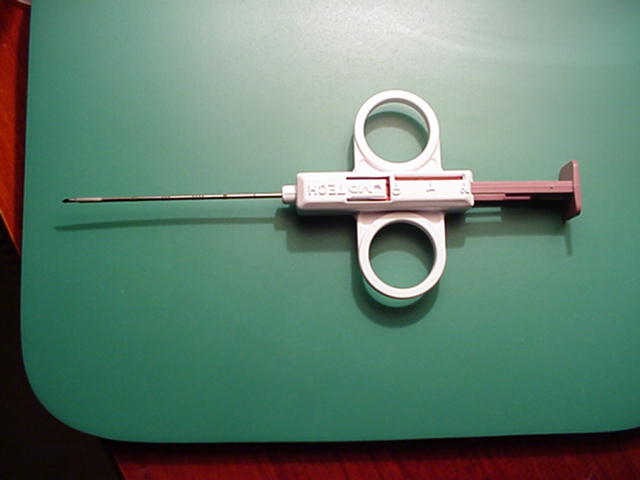 Pistola reusable: Automática
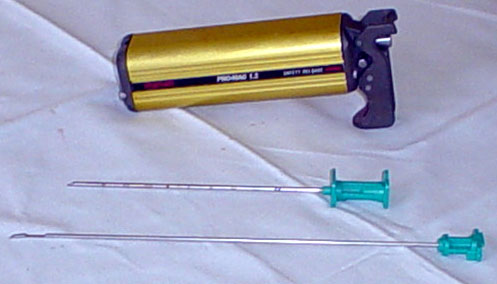 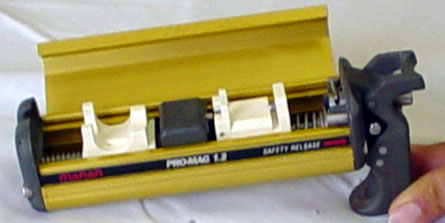 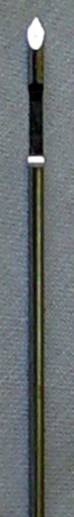 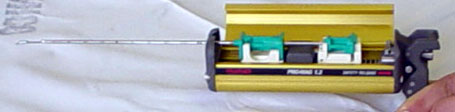 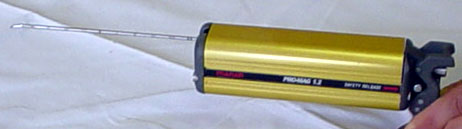 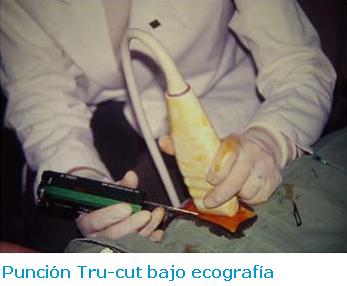 [Speaker Notes: Biopsia histológica con aguja gruesa y biopsia con mamótomo (Mammotome)La biopsia histológica con aguja gruesa (Tru-cut) es una alternativa a la biopsia quirúrgica abierta. Este procedimiento permite obtener cilindros de tejido de 1 x 20 mm, con lo cual es posible distinguir entre un carcinoma in situ y un carcinoma infiltrante. Además es posible obtener muestra suficiente para receptores estrogénicos y marcadores tumorales. La aguja gruesa permite tomar muestra de tumores palpables, como también de tumores no palpables guiados por ecotomografía     o por estereotaxia.]
CORE BIOPSY
Objetivo: 
                 Obtener cilindros de tejido para estudio histopatológico
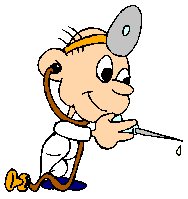 PROCEDIMIENTO 
SIMPLE
Que hacer para confirmar Diagnóstico
Biopsia quirúrgicas .
1.-Tipos :   incisional
                    excisional

2.-Requieren de un  Pabellón Quirúrgico .
3.-Uso de anestesia local  o  general .
4.-Sólo se utilizan cuando los procedimiento anteriores son insuficientes para el diagnóstico.
Biopsia estereotáxica por Mamotomme
Sistema Mammotome
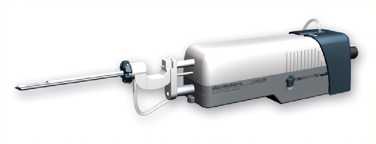 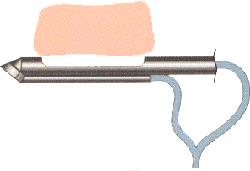 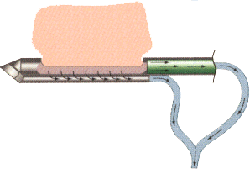 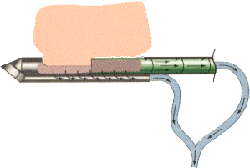 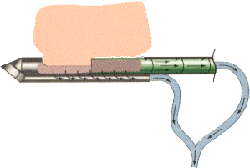 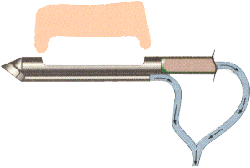 [Speaker Notes: El sistema Mammotome™ para biopsias de mama es un avance tecnológico que le permite al médico obtener la cantidad exacta de tejido mamario para hacer un diagnóstico definitivo sin tener que recurrir a la cirugía en los casos donde se asegura la benignidad del hallazgo.Las imágenes estereotáxicas (técnica mamográfica por rayos X desde dos ángulos) o ultrasónicas (ecotomografía por ondas de sonido), guían la cánula del Mammotome™ hacia la zona anormal, de la cual se extraen varias muestras de tejido. 
Durante el procedimiento, Usted debe sentirse tranquila porque la biopsia con el Mammotome™ causa poco dolor, no requiere el uso de suturas y puede realizarse rápidamente. No deja cicatriz, ya que solo necesita una incisión mínima de 3 mm. Además, luego del procedimiento, usted sólo necesita no realizar esfuerzos por 24 horas y un pequeño vendaje. Guiándose por las imágenes radiográficas estereotáxicas o las imágenes ultrasónicas (ecografía), la cánula del Mammotome™ se coloca dentro de la mama, de manera que la cámara de muestras quede alineada con la lesión. Luego el sistema especial de esta cánula hace un proceso de aspiración seguido de un corte.De esta manera y sin mover la cánula del lugar, se realizan múltiples extracciones de tejido sospechoso en forma continua, rápida y limpia, sin necesidad de volver a introducir la cánula. 1. La aguja es posicionada en la mama bajo guía estereotáctica, alineando el centro de abertura con el centro de la lesión.
2. El tejido es succionado dentro de la abertura mediante aspiración por vacío.
3. La cuchilla rotativa avanza hacia adelante, capturando la muestra de tejido que esta en el interior de la apertura de la aguja.
4. Una vez que la cuchilla ha alcanzado su posición final, la rotación cesa.
5. La cuchilla es retirada y el sistema de vacío ayuda a transportar la muestra de tejido a la cámara de recolección, mientras que la aguja permanece en la mama. Este proceso se repite hasta obtener la cantidad de tejido necesario.]
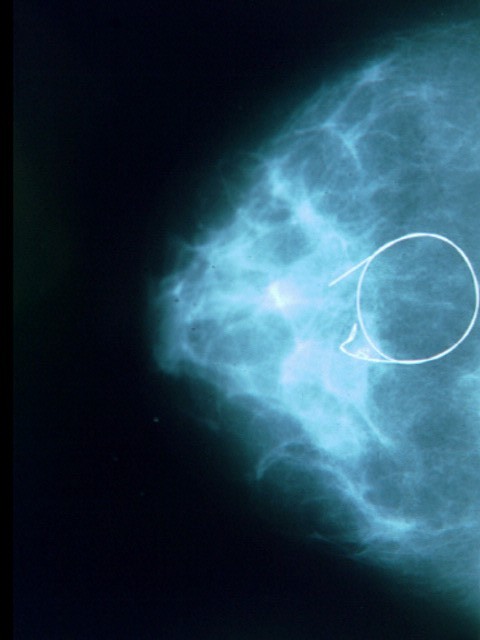 Biopsia Radioquirúrgica : Marcación
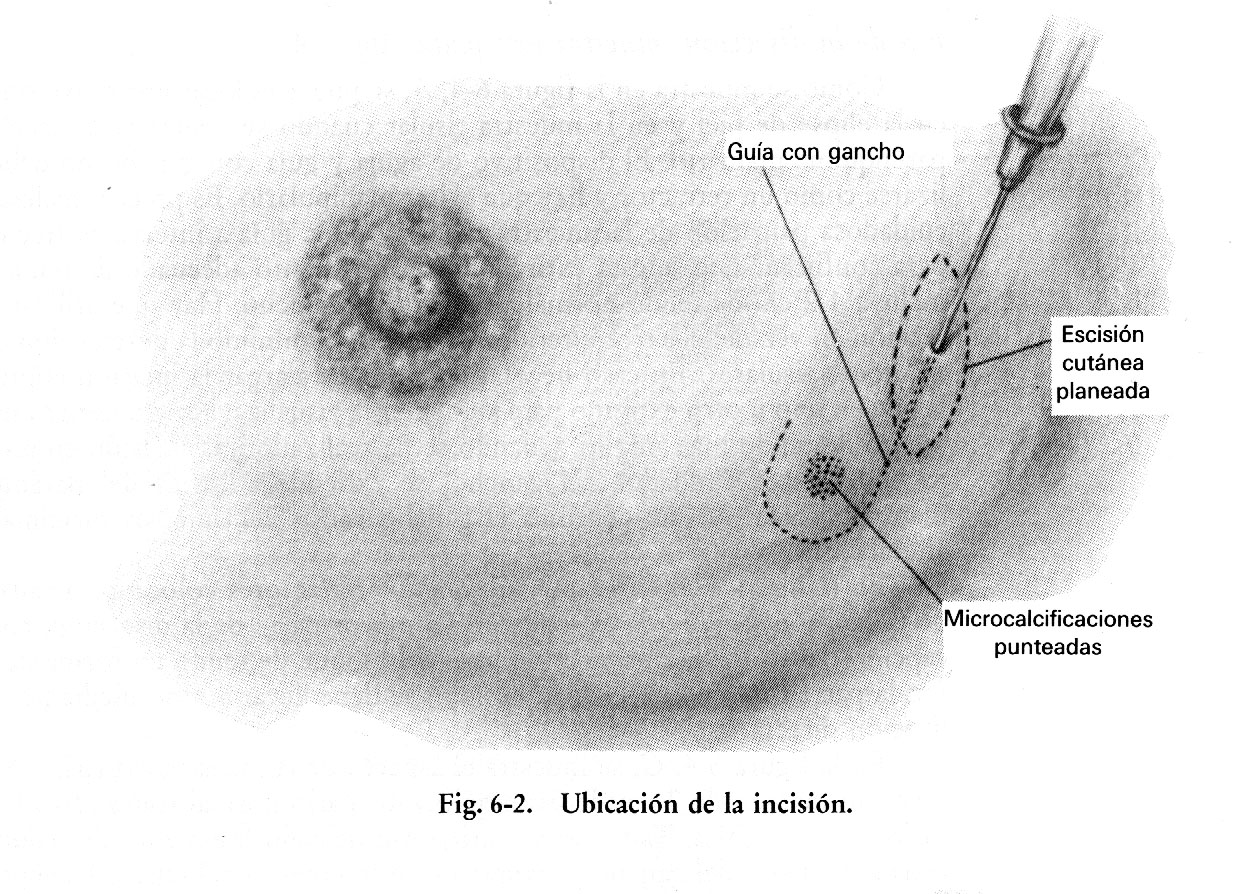 Biopsia Radioquirúrgica : Marcación
[Speaker Notes: Dispositivo de aguja y guía con gancho (fig. 6-1)
El primer paso en el procedimiento de la biopsia de localización con aguja es la exacta localización de la anomalía. Se remite a la paciente al departamento de radiología, se repite la mamografía y se confirma la ubicación de la alteración. Tras la preparación estéril de la mama, se anestesia la piel y se in­troduce una aguja a través de la piel en el parénquima mamario adyacente a la alteración. La mayor parte de los radiólogos utiliza un dispositivo de localiza­ción compuesto por una aguja y una guía con gancho o localizador, como se muestra en la figura 6-1. La aguja que contiene la guía con gancho se inserta a través de la piel en el parénquima mamario adyacente a la alteración. La guía con gancho permanece recta mientras se encuentra dentro del cañón de la agu­ja; sin embargo, al retirar la aguja adopta una forma de curva o anzuelo. El gancho mantiene la guía en el punto adyacente a la alteración. La mamografía se repite cuando la aguja está colocada para confirmar su relación con la le­sión mamaria.
Localización de la incisión (fig. 6-2)
En la figura 6-2 se muestra el aspecto del dispositivo con aguja y guía con gancho una vez que este último se ha colocado de forma satisfactoria junto a un grupo de microcalcificaciones (punteado). Se asegura la guía a la piel de la paciente con una sutura (que no se muestra aquí) para que la aguja o la guía no se desplacen durante el traslado de la paciente al quirófano. Hay que mo­ver a la paciente con cuidado para impedir que el dispositivo se desplace. En el quirófano, se retiran todos los vendajes sobre la mama. Tras administrar el anestésico, se limpia y se cubre la mama para incluirla, toda ella, en el campo operatorio, procurando evitar que el dispositivo se desplace. Se muestra la in­cisión cutánea que engloba el punto de inserción del gancho en la piel. Si es posible, se utiliza una incisión que rodee toda la areola, ya que esta incisión produce una mínima cicatriz deformante y no compromete futuras incisiones. En ocasiones, cuando la aguja penetra en la piel por un punto distante a la al­teración, la incisión puede realizarse sobre la región de ésta en lugar de alre­dedor de la guía con gancho. Ello evitará la perforación intensa a través de la mama durante la disección.]
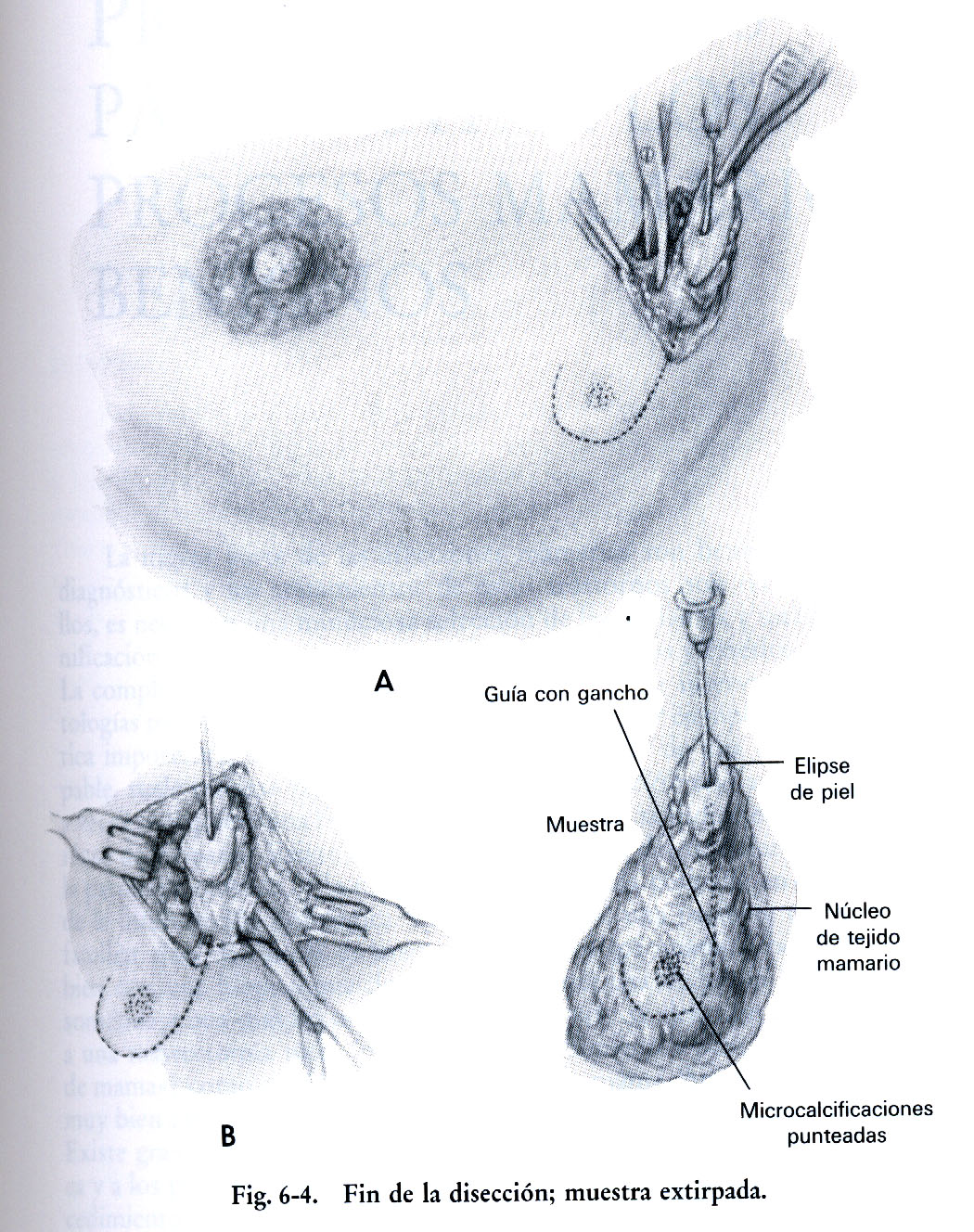 Biopsia Radioquirúrgica : Marcación
[Speaker Notes: Fin de la disección; muestra extirpada (fig. 6-4)
Como se muestra en la figura 6-4, A, se puede colocar una suave tracción en la elipse de piel y en la muestra tisular cuando se realiza la disección del parénquima mamario. El dispositivo de aguja y guía con gancho no debe uti­lizarse como un retractor y hay que evitar manipularlo. Es preciso realizar una cuidadosa palpación de la muestra tisular y de la guía a intervalos frecuentes para confirmar que se está extirpando un fragmento adecuado de tejido, que incluya 1-2 cm de tejido normal alrededor del gancho. Hay que utilizar la di­sección en vez del electrocauterio para reducir al mínimo la destrucción de los márgenes tisulares. En caso -necesario, se puede alargar la incisión elíptica de la piel en uno u otro extremo para aumentar la visualízación y obtener un frag­mento de tejido más amplio. Cuando se ha realizado una incisión en un pun­to que no sea alrededor del gancho, se extiende a través del parénquima mamario hasta que se identifica el gancho varios centímetros proximal a la alteración.
En la figura 6-4, B, se muestra que los retractores colocados a cada lado de la incisión facilitan la exposición. La mayor parte de la disección, con excepción del fin de la misma en la base del bloque de tejido en forma de cuña (en la parte más profunda de la herida), se debe llevar a cabo mediante visua-lización directa.
En la figura 6-4, C, se muestra el aspecto de la muestra extirpada. Se ob­serva un margen de 2 cm de parénquima mamario normal rodeando a la alte­ración mamográfica. Tan sólo se extirpa un delgado fragmento de tejido ma­mario alrededor del gancho próximo a este fragmento del tejido. La elipse cu­tánea y el gancho se deben dejar en el sitio para orientar la muestra. Se realiza una radiografía de la muestra para confirmar que el bloque de tejido contiene toda la alteración mamográfica. El anatomopatólogo tiñe toda la muestra con tinta para definir los márgenes, debiendo obtenerse un corte congelado de cualquier área sospechosa. Si la interpretación histológica sugiere o da un re­sultado positivo de carcinoma, hay que conservar tejido para realizar estudios de receptores esteroideos sexuales. El tejido restante se procesa para su tin­ción y corte permanentes.
Finalmente, se irriga la herida, se establece la hemostasia y se cierra la piel mediante una sutura subcuticular continua. Suelen evitarse las suturas pro­fundas ya que pueden deformar el contorno mamario. No se requiere el dre­naje de la herida.
Cuidados postoperatorios
Cuando la paciente está despierta, puede abandonar el lugar de la inter­vención. El uso continuo de un sujetador elástico durante 7-10 días reduce al mínimo el malestar y la aparición de equimosis. Las pacientes suelen reanudar sus actividades normales en una semana. El dolor suele ser mínimo y se con­trola con analgésicos orales. El seguimiento posterior se planifica en base a los resultados del informe anatomopatológico final]
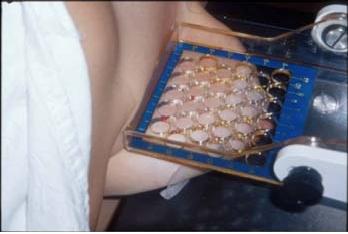 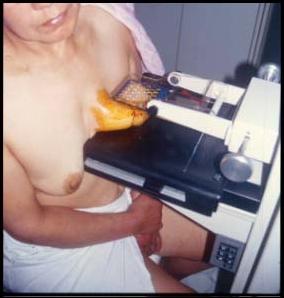 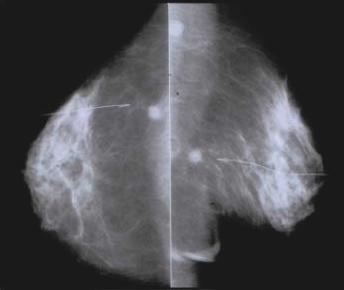 Marcación estereotáxica de tumor no papable
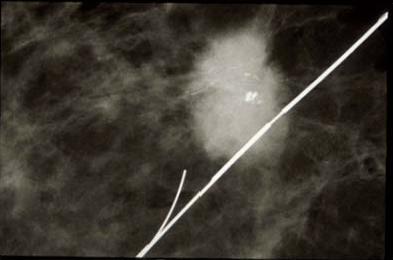 [Speaker Notes: Los nódulos no palpables deben marcarse con una guía de alambre, que se introduce a través de una aguja dejando una punta del alambre que contiene un gancho, lo más cercano posible al nódulo,]
CONDICIÓN FIBROQUÍSTICA MAMARIA (CFQ)
Proceso fisiológico en la evolución del tejido mamario, categorizada de acuerdo a la presencia de micro y macroquistes, cierto grado de proliferación fibroepitelial y cambios apocrinos.
CONDICIÓN FIBROQUÍSTICA MAMARIA (CFQ)
CLINICA: Síntomas y signos inespecíficos
- Caracterizar dolor
- Dolor mamario difuso, cíclico, bilateral y empeora en la etapa premenstrual. Se prolonga hasta la menopausia. A veces es progresivo y prolongado.
CONDICIÓN FIBROQUÍSTICA MAMARIA (CFQ)
Reconocer el Sindrome de Tensión Premenstrual
 Tratar la cancerobia con información adecuada
 Nódulos no siempre tienen relación con el dolor
EXAMEN FÍSICO
CONDICIÓN FIBROQUÍSTICA MAMARIA (CFQ)
TRATAMIENTO:
 Información a la paciente
 Medidas dietéticas (metilxantinas)
 Medidas Farmacológicas : Aines, Tamoxifeno (Vit.E, A, B6, progestágenos: no, Diuréticos?).
CONDICIÓN FIBROQUÍSTICA MAMARIA (CFQ)
DIAGNÓSTICO DIFERENCIAL:
 Dolor originado en pared toráxica:  Óseo, neural, muscular.
 Dolor originado en órganos intratoráxicos : pleural, pulmonar, cardiaco.
TELERREA O DERRAMES POR EL PEZÓN
Para que tengan valor estos deben ser espontáneas, verdadera, persistente. 
 Pueden ser Uni o bilateral, de uno o múltiples conductos
Tipos: Serosos (papiloma)
             Sanguinolientos (hiperplasia, papiloma,ca.)
             Acuosos (papiloma, ca.)
             Verdoso (ectasia ductal)
             Lechoso (galactorrea)
TELERREA O DERRAMES POR EL PEZÓN
Pseudosecreciones:
                                   Pezones Umbilicados
                                   Lesiones Eczematosas
                                   Erosiones traumáticas
                                   Herpes simple
                                   Fístulas mamarias
                                   Infecciones de gl de Montgomery
TELERREA O DERRAMES POR EL PEZÓN
Estudio:
                Anamnesis
                Exámen Físico
                Citología
                Imagenología
                Estudio hormonal
-Tratamiento
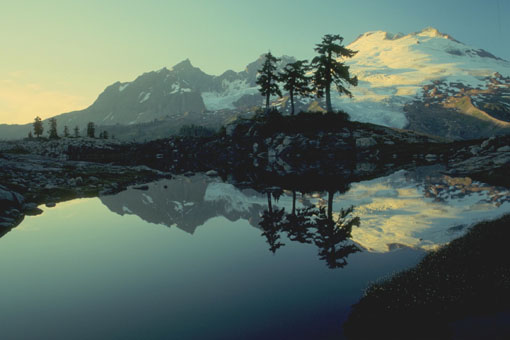 GINECOMASTIA
GINECOMASTIA
Fisiopatología
 Relación  Estrógeno / Andrógeno
 Prolactina
 Factor de Receptividad
GINECOMASTIA
CLASIFICACIÓN  ETIOLÓGICA
1.- Fisiológica  :  del recién nacido
                             de la pubertad
                             de la senectud
2.-  Alteraciones Hormonales Primarias
                           Síndrome de Klinefelter
                           Síndrome de Turner
GINECOMASTIA
3.-  Alteraciones Hormonales Secundarias
                           Tu. testiculares
                           Enf de Addison
                           Acromegalia
                           Mixidema . . . .          
4.-  Alteraciones del desarrollo sexual
                            Hermafroditismo verdadero
                            Pseudohermafroditismo
GINECOMASTIA
5.-  Secundaria a enfermedades no endocrinas
                   Ca. pulmonar, cirrosis, TBC,  TEC,
                   hepatitis, desnutrición, diabetes. . .                  
6.-  Iatrogénicas
                   Hormonales: estrógeno, corticoides
                   No hormonales: digital, anfetaminas
7.-  Hereditarias
8.-  Idiopáticas
GINECOMASTIA
Clínica
  Estudio
  Tratamiento